Analyses sémantiques en SHS et extraction de connaissance :	 « Capture intelligente de réseaux d’auteurs »  	 « Analyses synchroniques et diachroniques des	       thématiques dans un corpus textuel»
8ème journée annuelle  ARAMIS, 07 avril 2016
1- Capture intelligente de réseaux d’auteurs
Sonia Guérin-Hamdi  (sonia.guerin-hamdi@ish-lyon.cnrs.fr)


Contexte et Objectif
Méthodologie
Mise en œuvre
Pistes
Contexte et objectif
Contexte: Rôle des communautés de recherche dans la politique environnementale. 

Objectif :Synthèse de réseaux d’auteurs hétérogènes à travers des publications liées à la crise écologique des années 1930 provoquée par le « Dust Bowl » aux USA
Méthodologie
Moissonnage ciblé de métadonnées et de documents
Protocoles : API Rest, OAI, scraping RDF/XML/HTML
Sources : theses.fr; sudoc; hal; wos, open data; jstor. scholar …
Indexation des informations structurées( métadonnées des documents)
Construction d’un référentiel d’auteurs
Enrichissement par l’extraction des relations de citations :
Citations « explicites » issues de la bibliographie
Citations « implicites » issues du corps des documents.
Construction du réseau hétérogène d’auteurs
Mise en œuvre
Indexation de données de sources diverses
Collecte avec l’utilisation du composant DomCrawler pour l’extraction
Indexation Solr  avec l’utilisation de la librairie Solarium pour interfacer Symfony et SolR
Indexation de données brutes  
Utilisation de l’import massif de données de solR
DataImportHandler 
issues d’une arborescence FileListEntityProcessor
issues de fichiers 
XML : XPathEntityProcessor
TXT / CSV : LineEntityProcessor
Mise en œuvre
Visualisation de données
Extraction des informations indexées par SolR et construction du graphe d’auteurs au format JSON;
Représentation graphique
D3.js mettant en œuvre les technologies SVG, Javascript, Css.
Mise en œuvre - Schéma
Corpus 
1920 - 1950
Crawler Symfony
Services Web, 
Html, RSS,
API Rest, OAI, 
…
DIH (DataImportHandler)
Données Brutes : 
 xml, txt, csv, json
ParsCit
Métadonnées
PDFs
Référentiel d’auteurs
Mise en œuvre - Schéma
TXT
XML
ParsCit
Corps
Bibliographie
Citations explicites
Citations implicites
Données enrichies
Référentiel d’auteurs
Réseaux d’auteurs
331 auteurs, 
81 relations de co-écriture
331 auteurs, 
5332 relations de citations
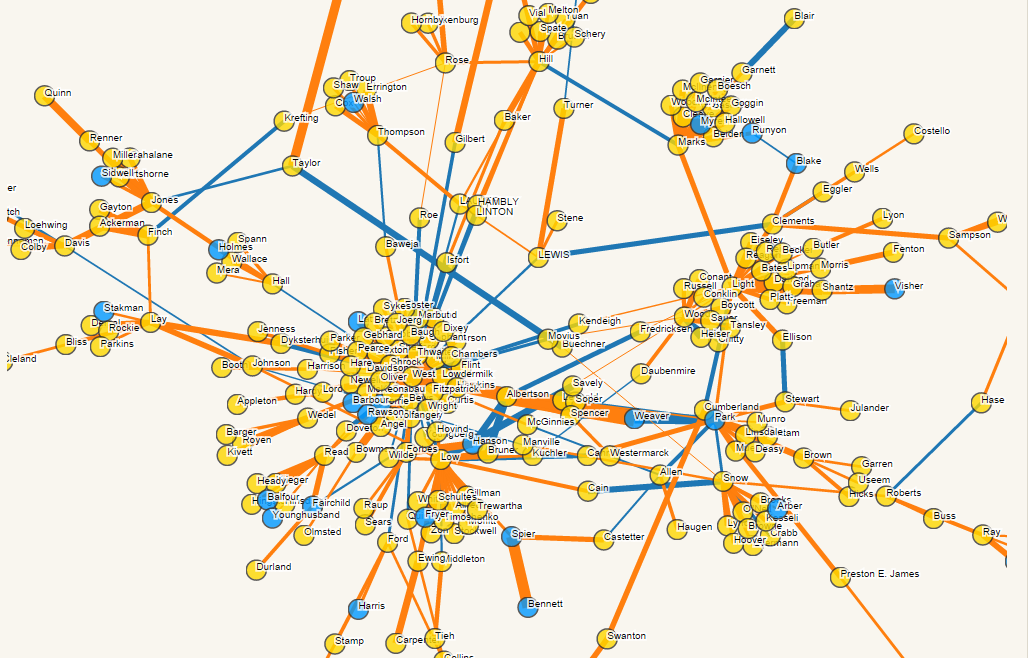 Réseau de collaboration 
(relation de co-écriture)
Réseau de citations d’auteurs ( explicites et implicites )
Pour aller plus loin
Détection automatique d’entités désambigüisées non présentent dans la bibliographie et dans les métadonnées initiales dans le corpus textuel via des extracteurs sémantiques.

Utilisation des facettes pour la 
Construction de réseaux de thématiques,
[Speaker Notes: Pas de bibio dans les article avant 1920 et revue avec défois des section bibio non détécté ou absente]
2- Analyses synchroniques et diachroniques des thématiques
Sofiane Bouzid (sofiane.bouzid@ish-lyon.cnrs.fr)


Contexte 
Synchronie : points communs, spécificités et  différences 
Extraction et analyse des thématiques (proximités sémantiques des thématiques)
Diachronie des thématiques
Conclusion
Contexte et objectifs
L’association lance le premier défi EGC


L’objectif est d’expliquer la structure et l'évolution de l'ensemble de la production scientifique au fil des éditions
le contenu textuel décrit dans les articles en français (titre, résumé) entre 2004 et 2015
[Speaker Notes: les objectifs du défi seront ouverts 
valorisation votre équipe et vos approches de fouille de données sur des cas concrets. Pour cette première année, les données vont concerner les publications]
Prétraitements du corpus
Input : csv, txt, htm, pdf xml, etc.
Package textcat (Hornik et al. (2013))   détection de la langue (69 langue, SpamAssassin (filtre de spam))
Package tm 
pré-traitements (omission des mots-outils, des ponctuations, etc.)
Possibilité de faire 
lémmatisation Package koRpus (TreeTagger)
stemming  (racinisation) library(SnowballC  Porter Stemming Algorithm)
[Speaker Notes: Les analyses présentées dans cet article, ont porté sur le contenu textuel décrit dans les
titres et les résumés des publications scientifiques présentées lors des 12 dernières éditions de
la conférence EGC.

Pré-traitements (omission des mots-outils, des ponctuations, etc.).]
Passage du corpus à une représentation matricielle
modèle vectoriel de (Salton et al., 1975)
Construction de la Matrice (DocumentTermMatrix) [ DOCUMENT * TERMES ] TDM ou DTM  TF, TFIDF
m1 m2 m3 …………………………    mj  ……………………….mk
Article 1
Article 2
Article .
Article .

Article .
Article .


Article i


Article .
Article .
Article .

Article n
fij
Corpus
Prétraitement
fij :  fréquence du  mot mj dans un article i
[Speaker Notes: Rendre la matrice moins creuse -> (de 95% à 75%)]
Visualisation 1
Corpus par période 

analyse visuelle orientée mots-clés

 évolution de termes

 orientations qui apparaissent, disparaissent et constantes
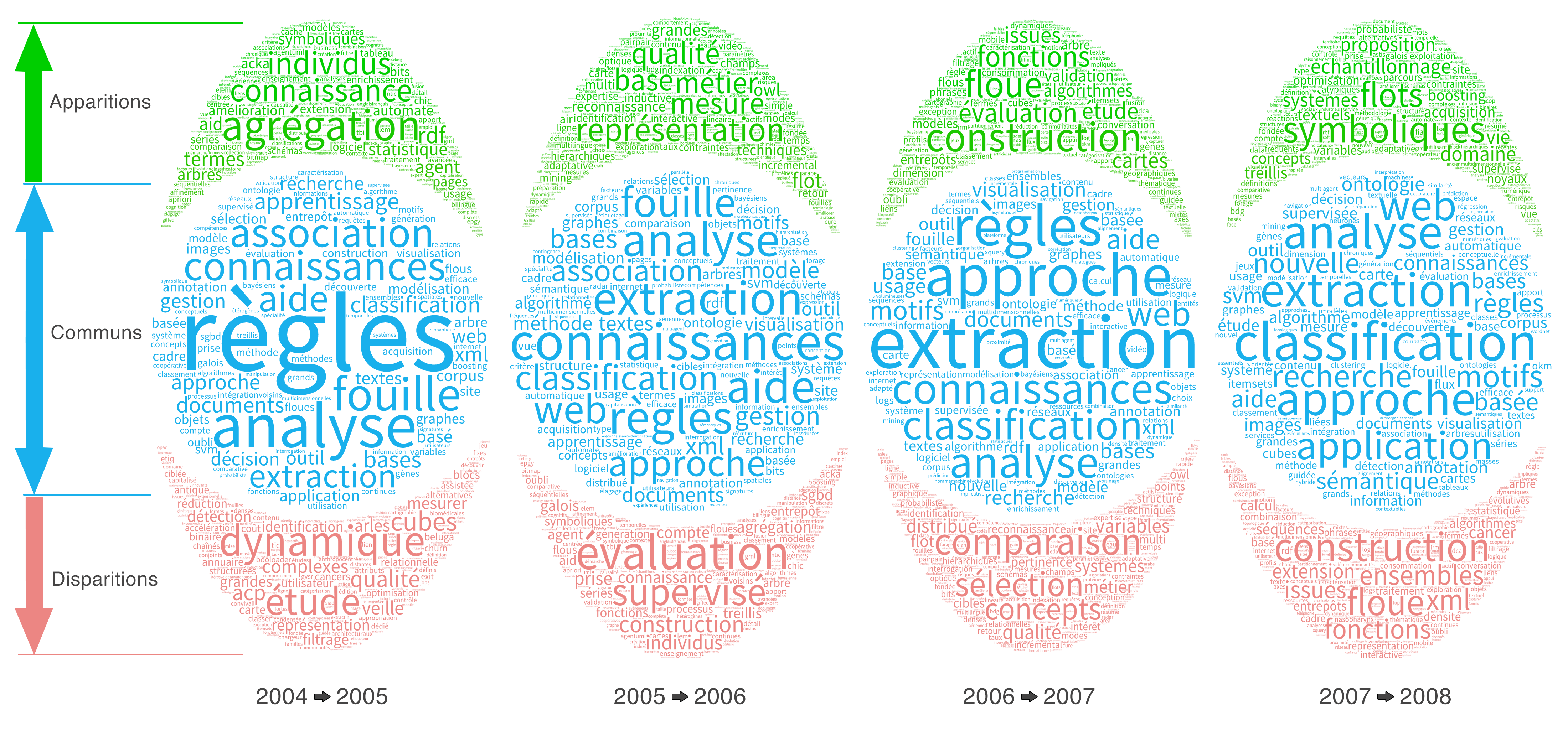 les représentations visuelles mettent en évidence :

les principaux termes communs sous forme de disques bleus, les principaux termes qui sont apparus dans l’édition suivante en vert, enfin les principaux termes ayant disparus depuis l’édition précédente en rouge.

les termes communs et les nouveaux termes définissent l’année N+1  alors que les termes communs et les termes disparus décrivent l’année N
Extraction des Thématiques
Identifier les axes de recherches de la revue
 Utilisation du modèle probabiliste LDA , Latent Dirichlet Allocation (Blei et al. (2003)
Package (lda)
Utilisation de l’algorithme « Collapsed Gibbs Sampler » (Griffiths and Steyvers, 2004) pour l’estimation des paramètre de probabilité 
Sievert et Shirley (2014)

Thématique 1 : Ontologies, sémantique et annotation de corpus de documents  ; 
Thématique 2 : Représentations et explorations visuelles, génétique  ; 
Thématique 3 : Règles et extraction de motifs fréquents  ; 
Thématique 4 : Traitement d’images/vidéos et séquences spatio-temporelles  ;
Thématique 5 : Représentation de concepts, symbolique et sémantique  ; 
Thématique 6 : Entrepôts de données et analyse multidimensionnelle  ; 
Thématique 7 : Partitionnement et cartographie, clustering  ; 
Thématique 8 : Méthodes d’apprentissage supervisé, classification, arbres  ;
Thématique 9 : Graphes et réseaux de communautés  ; 
Thématique 10 : Recherche d’information, corpus textuels et documents XML  ;
[Speaker Notes: We used the Collapsed Gibbs Sampler algorithm (Griffiths and Steyvers, 2004)
Enlever les terme qui apparaisse moins de 5 fois dans le corpus]
Proximités sémantiques
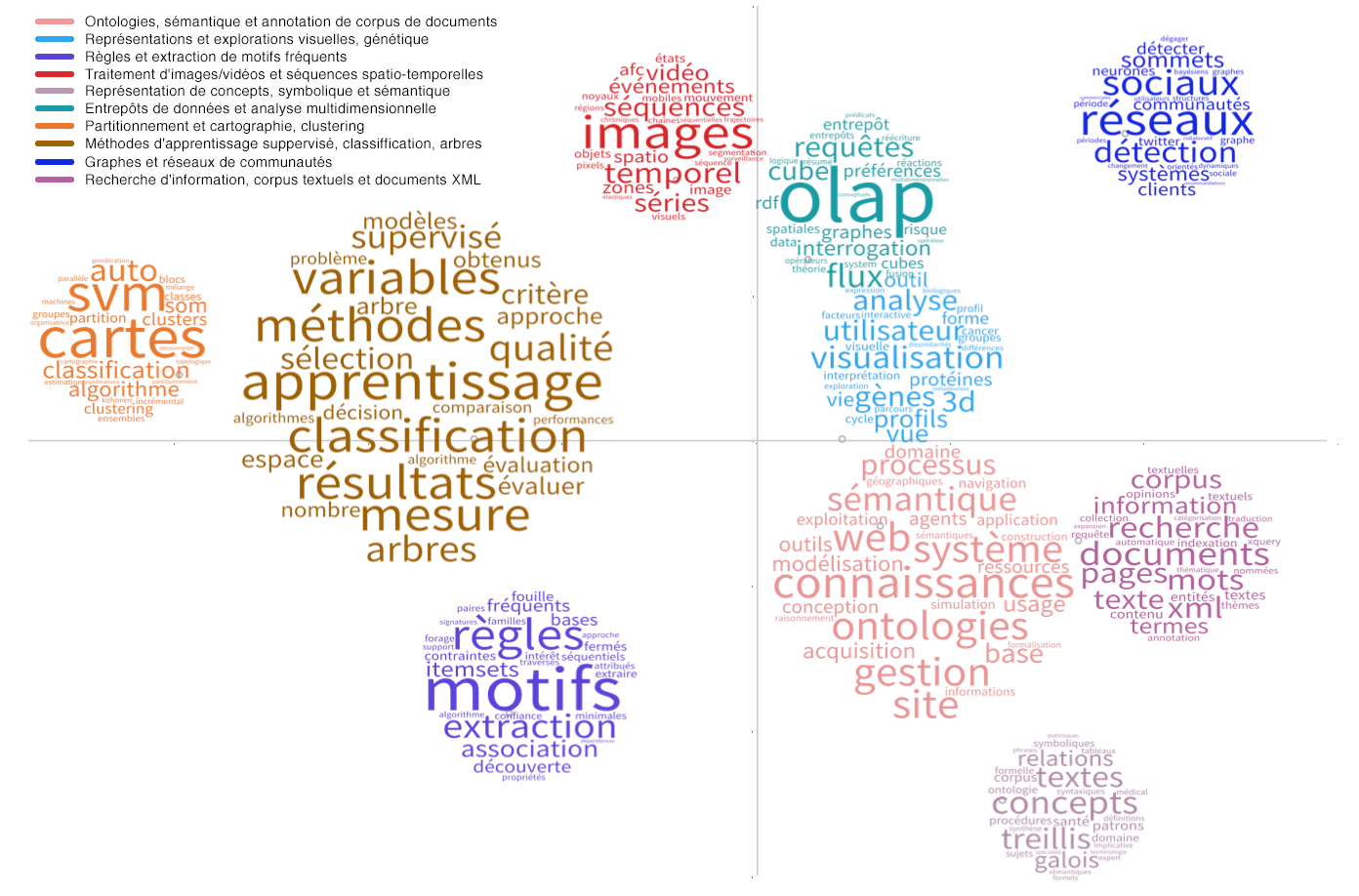 approximation de la proximité sémantique entre les thématiques 
mesure divergence  de Kullback-Leible;
matrice de dissimilarité entre thématiques. 
Multidimensional scaling
[Speaker Notes: L’intérêt du MDS apparaît évidemment lorsque les observations Y sont inconnues
ou encore si l’on cherche la meilleure représentation euclidienne de
distances non-euclidiennes entre les individus ;
MDS est une ACP sur un tableau de distance
 mesure divergence  de Kullback-Leibler

 La taille du nuage de termes de chaque thématique est relative au nombre de documents
dans la thématique et la taille des termes dans le nuage des thématiques est proportionnelle à
leur fréquence mais aussi à leur spécificité. Ainsi, un terme très fréquent et dont la plupart des
occurrences est parmi les documents d’une thématique sera un mot plus grand dans le nuage
de cette thématique.




(Sievert et Shirley (2014)) proposent une nouvelle approche dans ce
sens, basée sur la pondération à l’aide d’un paramètre  compris entre 0 et 1 qui représente la
distribution estimée du terme dans les documents de la thématique par rapport à la distribution
marginale du terme dans le corpus global. L’utilisation de cette pondération à une valeur
proche de 0.5, nous permet d’obtenir les termes spécifiques de chacune des thématiques (en
sélectionnant ainsi ceux dont la majorité des occurrences se trouvent dans les articles de la
thématique).
On peut observer que la thématique la plus importante, regroupant le plus
d’articles, est celle liée aux Méthodes d’apprentissage supervisés, classification, arbres. Deux
autres thématiques se retrouvent assez proches : la première
regroupe les approches basées le clustering et cartographie (de Kohonen) alors que la seconde
est orientée sur les aspects liés à l’extraction de Règles et de motifs fréquents.
 Nous remarquons aussi la proximité entre la thématique Entrepôts de données et analyse multidimensionnelle et
la thématique liée au Traitement d’image/vidéo et séquences spatio-temporelles" et enfin de
la thématique liée aux Représentations, explorations visuelles et à l’analyse de données génétiques.]
Diachronie des thématiques
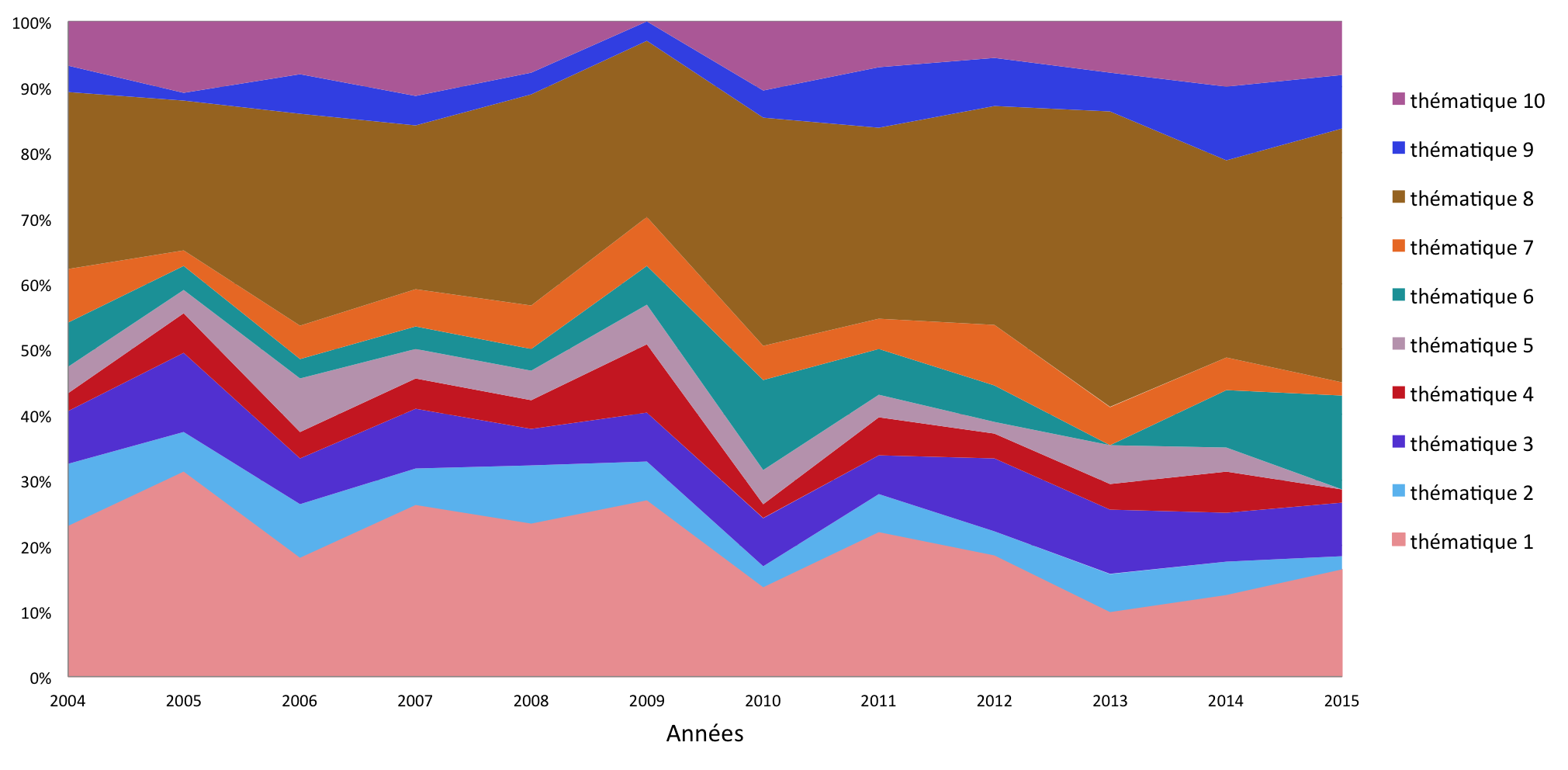 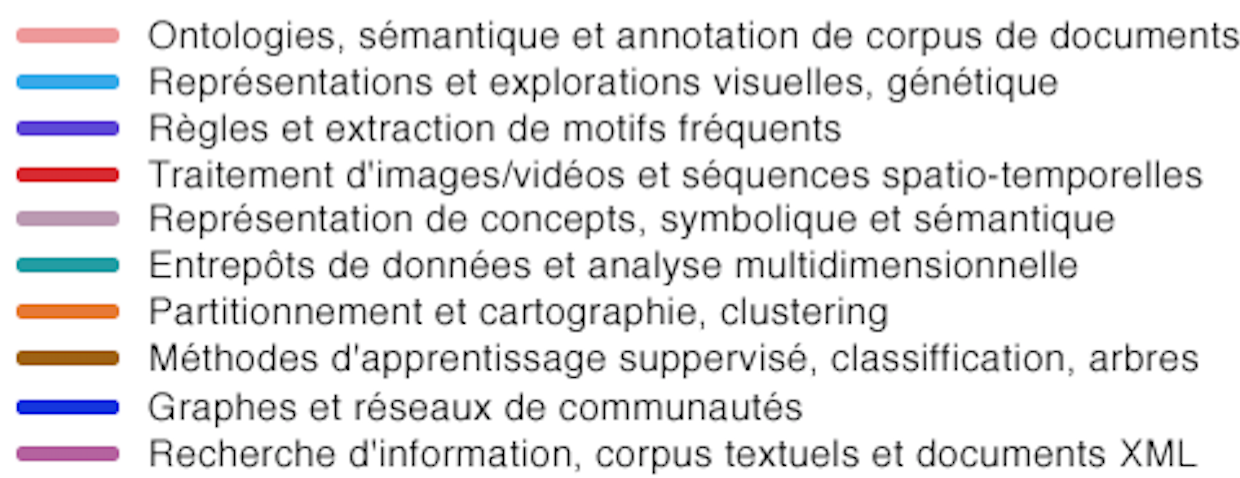 [Speaker Notes: On note qu’en 2009 il y a eu une baisse significative concernant la thématique 10 liée à
la Recherche d’information, corpus textuels et documents XML" , tout comme en 2013 la thématique
6 liée aux Entrepôts de données et à l’analyse multidimensionnelle  a été absente pour
revenir fortement en 2015. Cette même dernière année, la thématique 5 liée à la Représentation
de concepts, symbolique et sémantique  a diminué fortement.
Concernant l’évolution de chacune des thématiques nous constatons que :
la thématique 3 Règles et extraction de motifs fréquents  est bien représentée en 2005 et
2012 ; la thématique 6 Entrepôts de données et analyse multidimensionnelle  est sensiblement
mieux représentée en 2010 et 2015 comparé aux autres éditions ; la thématique 9 Graphes et
réseaux de communautés  connaît un point culminant en 2014 ; la thématique 2 Représentations
et explorations visuelles, génétique  est bien représentée en 2004 et 2008 ; la thématique
Ontologies, sémantique et annotation de corpus de documents  connaît ponctuellement uneconnaît ponctuellement une]
Plateforme de visualisation
Visualisations
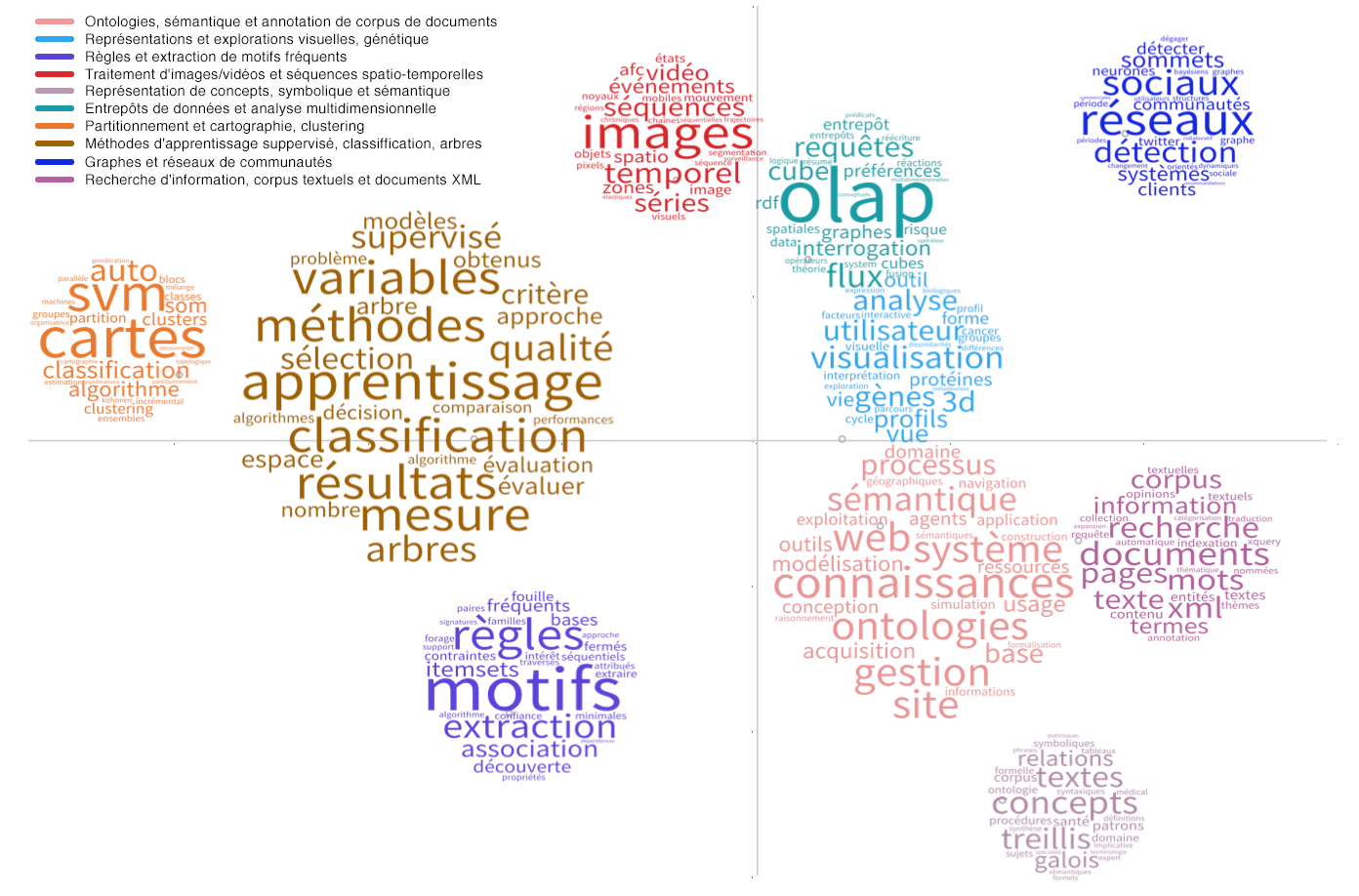 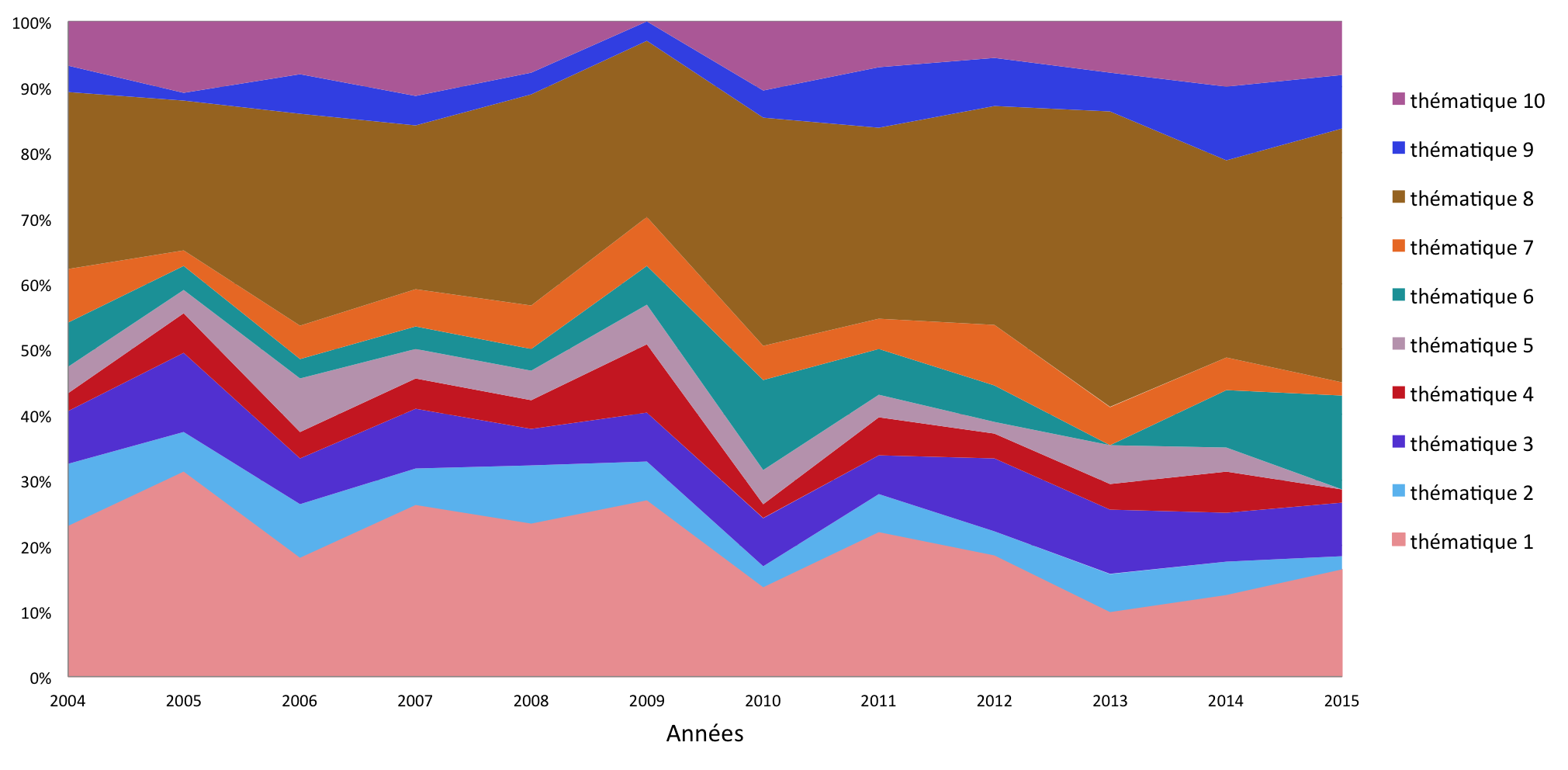 Corpus
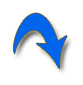 Traitement Textuel
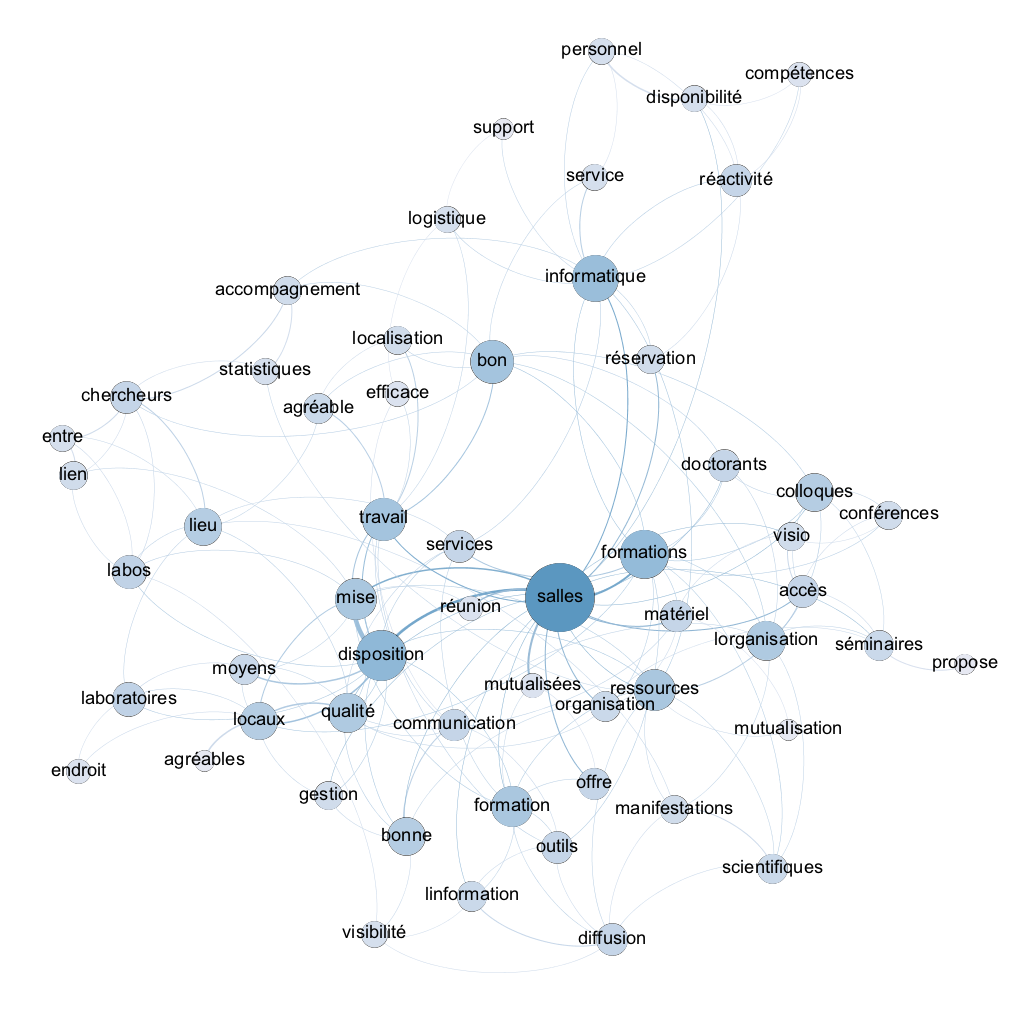 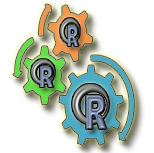 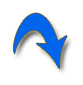 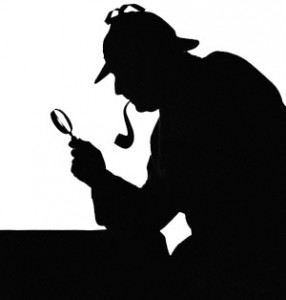 Fouille de données
Prétraitements du corpus
Conclusion
Passage du corpus à une représentation matricielle en utilisant la librairie « TM » de R. 

Analyse et visualisation des proximités sémantiques en utilisant les méthodes (LDA, MDS (mesure de divergence  de Kullback-Leibler)) utilisation des librairies « NLP » et « LDA » sous R. 

Analyse de la pertinence et la cohérence des thématiques extraites avec des approches probabilistes basées sur la distribution des termes dans le corpus et utilisation de la pondération proposée par (Sievert et Shirley (2014)) et développé dans la librairie « LDAvis ».

Pistes :
Changements de thématiques est liés à de nouveaux auteurs Construction d’un réseau basé sur les thématiques extraites
Merci